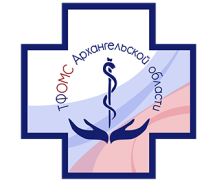 «Отчет об исполнении бюджета территориального фонда обязательного медицинского страхования Архангельской области за первое полугодие 2019 года»
Архангельск, 2019 г.
Поступление доходов в бюджет территориального фонда за первое полугодие 2019 года
[Speaker Notes: Бюджет ТФОМС АО на 2019 год утвержден областным законом от 20 декабря 2018 года № 48-4-ОЗ «О бюджете территориального фонда обязательного медицинского страхования Архангельской области на 2019 год и на плановый период 2020 и 2021 годов» по доходам в сумме 22 763,7 млн. рублей, по расходам в сумме 22 931,3 млн. рублей, предельный размер дефицита бюджета составляет 167,6 млн. рублей.
Доходы бюджета территориального фонда за первое полугодие 2019 года по сравнению с аналогичным периодом 2018 года увеличились на 529,3 млн. рублей, или на 4,9%, и составили 11 373,4 млн. рублей (50,0% от утвержденного показателя), в том числе:
Неналоговые поступления(средства, возвращенные медицинскими организациями и страховыми медицинскими организациями, как остатки неиспользованных межбюджетных трансфертов; денежные взыскания и штрафы, зачисляемые в бюджеты ТФОМС по результатам проведения проверок, реэкспертиз и по решениям судов; средства, поступившие в результате применения финансовых санкций за нарушения, выявленные при проведении контроля объемов, сроков, качества и условий предоставления медицинской помощи по ОМС) составили 27,3 млн. рублей. По сравнению с аналогичным периодом 2018 года увеличились на 7,4 млн. рублей, или на 37,3%,;
Субвенция из бюджета ФОМС поступила в сумме 11 203,7 млн. рублей и составила 50,0% от утвержденного показателя. Увеличение субвенции ФОМС за первое полугодие 2019 года по сравнению с первым полугодием 2018 года составило 504,2 млн. рублей, или 4,7%;
Из бюджетов ТФОМС других субъектов РФ в рамках осуществления МТР за медицинскую помощь, оказанную медицинскими организациями Архангельской области лицам, застрахованным на территориях других субъектов РФ, поступило 148,2 млн. рублей (46,7%), увеличение составило 21,1 млн. рублей, или 16,6%.;
Доходы от возврата субсидий, субвенций и иных МБТ прошлых лет составили 0,8 млн. рублей. Данные средства поступили  от Минздрава АО области как часть единовременных выплат, возвращенных медицинскими работниками в связи с расторжением договоров, заключенных в предыдущие годы;
Возврат в бюджет ФОМС остатков субсидий, субвенций и иных МБТ, имеющих целевое назначение, прошлых лет составил 6,6 млн. рублей со знаком «минус», в том числе:
а) 5,9 млн. рублей со знаком «минус» – возврат в бюджет ФОМС средств прошлых лет на ФО организации ОМС на территориях субъектов РФ;
б) 0,7 млн. рублей со знаком «минус»  – возврат в бюджет ФОМС средств на осуществление единовременных выплат медицинским работникам, поступивших из бюджета АО в связи с расторжением договоров с мед.  работниками, заключенных в предыдущие годы.]
Расходы бюджета территориального фонда за первое полугодие 2019 года
[Speaker Notes: Расходы бюджета территориального фонда за первое полугодие 2019 года составили 10 858,3 млн. рублей, из них: 
1) на оплату медицинской помощи и ведение дела страховых медицинских организаций  направлено 10 782,4 млн. рублей, из них страховым мед.организациям на ведение дела по ОМС в 2019 году 125,7 млн. рублей, что не превышает установленного областным законом о бюджете ТФОМС АО норматива 1,3%;
2) на софинансирование расходов медицинских организаций на оплату труда врачей и среднего медицинского персонала направлено 2,9 млн. рублей;
3) на финансовое обеспечение мероприятий по организации дополнительного профессионального образования медицинских работников по программам повышения квалификации, а также по приобретению и проведению ремонта медицинского оборудования из средств нормированного страхового запаса территориального фонда в медицинские организации направлено 18,5 млн. рублей или 57,7% от плана на 6 месяцев 2019 года, утвержденного распоряжением министерства здравоохранения Архангельской области от 29.03.2019 № 157-рд;
4) расходы на выполнение территориальным фондом своих функций исполнены в сумме 54,5 млн. рублей. Низкий процент выполнения планового показателя расходов по закупке товаров, работ и услуг обусловлен экономией, сложившейся по результатам закупок конкурентным способом, осуществлением окончательного расчета за оказываемые услуги согласно заключенным государственным контрактам во втором полугодии текущего года, а также проведением во втором полугодии 2019 года более дорогостоящих закупок.]
Расходы бюджета территориального фонда  на оплату медицинской помощиза первое полугодие 2019 года
[Speaker Notes: Всего на оплату медицинской помощи за первое полугодие 2019 года направлено 10 654,9 млн. рублей. По сравнению с первым полугодием 2018 года указанные расходы увеличились на 1 672,6 млн. рублей. Средства перечислены:
в страховые медицинские организации – 10 192,2 млн. рублей, из них на завершение расчетов с МО за 2018 год за счет остатка средств субвенции ФОМС 2018 года – 136,6 млн. рублей. Объем средств, перечисленных в страховые медицинские организации на оплату медицинской помощи, по сравнению с аналогичным периодом 2018 года увеличился на 1 571,5 млн.рублей, или на 18,2%;
в медицинские организации на оплату медицинской помощи, оказанной гражданам, застрахованным на территориях других субъектов РФ – 153,0 млн. рублей. Объем средств по сравнению с первым полугодием 2018 года увеличился на 13,6 млн. рублей, или на 9,8%;
в территориальные фонды ОМС других субъектов РФ на оплату медицинской помощи, оказанной гражданам, застрахованным на территории Архангельской области, за пределами территории страхования, за первое полугодие 2019 года перечислено 309,7 млн. рублей. Объем средств по сравнению с первым полугодием 2018 года увеличился на 87,5 млн. рублей, или на 39,4%, что обусловлено увеличением финансовых нормативов по условиям оказания медицинской помощи в рамках базовой программы ОМС.]
Анализ реализации территориальной программы ОМС за первое полугодие 2019 года
[Speaker Notes: За первое полугодие 2019 года страховыми медицинскими организациями в медицинские организации Архангельской области и территориальным фондом обязательного медицинского страхования Архангельской области на оплату медицинской помощи, оказанной жителям Архангельской области в других субъектах Российской Федерации направлено 9 936,2 млн. рублей, что составляет 47,3 процента, что обусловлено неполным выполнением объемов медицинской помощи по отдельным видам и условиям оказания:
- по профилю «медицинская реабилитация» в стационарных условиях – 42,5%;
- по профилю «онкология» в условиях дневного стационара – 39,4%;
- проведение профилактических осмотров взрослого населения – 37,0%;
- проведение диспансерного наблюдения – 20,5%.]
Использование средств НСЗ ТФОМС АО для софинансирования расходов медицинских организаций на оплату труда врачей и среднего медицинского персонала
На ликвидацию кадрового дефицита в 43 медицинских организациях, оказывающих первичную медико-санитарную помощь в 2019 году,  утверждены предельные объемы для софинансирования расходов медицинских организаций на оплату труда врачей и среднего медицинского персонала на общую сумму 133,1 млн. рублей, по состоянию на 01.07.2019 в медицинские организации перечислено 2,9 млн. рублей
[Speaker Notes: В соответствии с частями 6 и 6.6 статьи 26 Федерального закона от 29 ноября 2010 года № 326-ФЗ «Об обязательном медицинском страховании в Российской Федерации» с 1 января 2019 года размер субвенции, направляемой из бюджета ФОМС бюджетам территориальных фондов ОМС, учитывает, в том числе, средства для софинансирования расходов медицинских организаций на оплату труда врачей и среднего медицинского персонала в целях реализации Указа Президента Российской Федерации от 7 мая 2018 года № 204 «О национальных целях и стратегических задачах развития Российской Федерации на период до 2024 года». Указанные средства формируются в составе нормированного страхового запаса территориального фонда и предоставляются медицинским организациям государственной системы здравоохранения, оказывающим первичную медико-санитарную помощь, на основании заключенных соглашений при соблюдении условий, установленных приказами Минздрава России от 22.02.2019 № 85н «Об утверждении порядка формирования, условий предоставления медицинским организациям, указанным в части 6.6 статьи 26 Федерального закона «Об обязательном медицинском страховании в Российской Федерации», и порядка использования средств нормированного страхового запаса территориального фонда обязательного медицинского страхования для софинансирования расходов медицинских организаций на оплату труда врачей и среднего медицинского персонала» и № 86н «Об утверждении типовой формы и порядка заключения соглашения о предоставлении медицинским организациям, указанным в части 6.6 статьи 26 Федерального закона «Об обязательном медицинском страховании в Российской Федерации», средств нормированного страхового запаса территориального фонда обязательного медицинского страхования для софинансирования расходов медицинских организаций на оплату труда врачей и среднего медицинского персонала». Сумма средств, сформированная в составе нормированного страхового запаса территориального фонда за счет субвенции из бюджета ФОМС для софинансирования расходов медицинских организаций на оплату труда врачей и среднего медицинского персонала, за первое полугодие 2019 года составила 66,6 млн. рублей (50% от средств, запланированных на указанные цели).
В медицинские организации в рамках софинансирования расходов на оплату труда врачей и среднего медицинского персонала из средств нормированного страхового запаса территориального фонда перечислено 2,9 млн. рублей (2,2%). Низкий процент выполнения обусловлен поздним принятием нормативных правовых актов, регулирующих порядок предоставления и использования средств для софинансирования расходов медицинских организаций на оплату труда врачей и среднего медицинского персонала, а также с низким уровнем прироста численности медицинских работников, оказывающих первичную медико-санитарную помощь, в медицинских организациях Архангельской области.]
Использование средств НСЗ ТФОМС АО 
за первое полугодие 2019 года
(в части повышения квалификации мед. работников)
На 6 месяцев 2019 года запланировано обучение 128 специалистов 
на сумму 669,8 тыс. руб.
Прошли обучение 119 специалистов 
на сумму 624,0 тыс. руб. 
по таким программам, как:
[Speaker Notes: За первое полугодие 2019 года в медицинские организации на организацию ДПО медицинских работников по программам повышения квалификации направлены средства в сумме  0,6 млн. рублей (93,2% от плана мероприятий).
Справочно: по дополнительному профессиональному обучению не проведено обучение 9 медицинских работников:
- 2 специалистов по причине отмены курса ДПО по программе повышения квалификации (1 в ГБУЗ АО «Архангельская областная клиническая больница», 1 в ГБУЗ АО «Первая городская клиническая больница имени Е.Е. Волосевич»);
- 6 специалистов по причине их отказа от прохождения ДПО по программе повышения квалификации (1 в ГБУЗ АО «Архангельская городская клиническая поликлиника № 1», 4 в ГБУЗ АО «Архангельская городская клиническая поликлиника № 2», 1 в ГБУЗ АО «Котласская центральная городская больница имени святителя Луки (В.Ф. Войно-Ясенецкого)»);
- обучение 1 специалиста перенесено на 3 квартал 2019 года (в ГБУЗ АО "Холмогорская центральная районная больница»).]
Использование средств НСЗ ТФОМС АО за первое полугодие 2019 года(в части приобретения и ремонта оборудования)
ЗАПЛАНИРОВАНО НА 6 МЕС. 2019 ГОДА – 31,4 млн. руб., 
		          НАПРАВЛЕНО В МЕД. ОРГАНИЗАЦИИ – 17,9 млн. руб. (57,0%)
Приобретено 9 ед. мед. оборудования на сумму 12,9 млн. руб. (план 10 ед. на сумму  17,7 млн. руб.)
Отремонтирована 1 ед. мед. оборудования на сумму 5,0 млн. руб. (план 2 ед. на сумму  13,7 млн. руб.)
8
[Speaker Notes: За первое полугодие 2019 года в медицинские организации на приобретение медицинского оборудования направлено 12,9 млн. рублей (72,8% от плана мероприятий по организации дополнительного профессионального образования медицинских  работников по программа повышения квалификации, а также по приобретению и проведению ремонта медицинского оборудования, финансовое обеспечение которых осуществляется за счет средств нормированного страхового запаса ТФОМС АО, на 6 месяцев 2019 года, утвержденного распоряжением министерства здравоохранения Архангельской области от 29.03.2019 № 157-рд), на проведение ремонта медицинского оборудования – 5,0 млн. рублей (36,4% от плана мероприятий).
Неполное исполнение плана мероприятий по приобретению медицинского оборудования из средств нормированного страхового запаса территориального фонда обусловлено тем, что государственный контракт на поставку аппарата ультразвуковой диагностики в ГБУЗ АО «Вельская центральная районная больница» будет заключен после проведения электронного аукциона, заявка на проведение электронного аукциона направлена на рассмотрение в контрактное агентство Архангельской области; по проведению ремонта медицинского оборудования из средств нормированного страхового запаса территориального фонда – тем, что государственный контракт на ремонт рентгеновского комплекса ГБУЗ АО «Архангельская городская клиническая больница № 4» будет заключен после проведения электронного аукциона, заявка на проведение электронного аукциона направлена на рассмотрение в контрактное агентство Архангельской области.]
Итоговая оценка исполнения бюджета территориального фонда за первое полугодие 2019 года
В соответствии с Правилами обязательного медицинского страхования, утвержденными приказом Минздрава России от 28 февраля 2019 года № 108н, средства субвенции включаются в расчет объема финансирования страховых медицинских организаций, который производится в течение пяти рабочих дней месяца, следующего за отчетным, и расходуются в следующем после зачисления на счет территориального фонда месяце.
[Speaker Notes: Таким образом, по итогам работы за первое полугодие 2019 года бюджет территориального фонда исполнен по доходам в сумме 11 373,4 млн. рублей (50,0%), по расходам в сумме 10 858,3 млн. рублей (47,4%). 
Превышение доходов над расходами обусловлено тем, что субвенция из бюджета Федерального фонда ОМС поступает в бюджет территориального фонда ежемесячно после перечисления в установленном порядке из бюджета Архангельской области в бюджет ФОМС обязательного ежемесячного платежа на неработающее население. Авансирование страховых медицинских организаций осуществлено 28 июня 2019 года в соответствии с предоставленными заявками на получение целевых средств на авансирование оплаты медицинской помощи за июнь 2019 года. Остаток бюджетных ассигнований предназначен для проведения окончательного расчета страховых медицинских организаций с медицинскими организациями за медицинскую помощь, оказанную в июне 2019 года, после предоставления ими счетов и реестров счетов на оплату медицинской помощи, в соответствии с Правилами обязательного медицинского страхования, утвержденными приказом Минздрава России от 28 февраля 2019 года № 108н.
Предлагаем утвердить прилагаемый отчет об исполнении бюджета территориального фонда обязательного медицинского страхования Архангельской области за первое полугодие 2019 года и направить в Архангельское областное Собрание депутатов и контрольно-счетную палату Архангельской области.]
Благодарю 
за внимание!